Panel 3 :


The critical link between the right to development, the Sustainable Development Goals and racism.

Dr. Stephane Essaga,

Executive Director of the African Research Center on Mines and Energy Policies ( ARCMEP)

www.carpem.org
contact@carpem.org
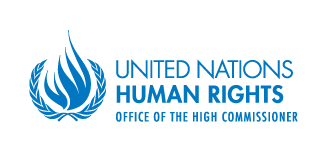 WORKSHOP ON ENHANCING COOPERATION BETWEEN THE UNITED NATIONS AND REGIONAL MECHANISMS FOR THE PROMOTION AND PROTECTION OF HUMAN RIGHTS





DAY 2:

22 october 2019
Presentation of the panelist
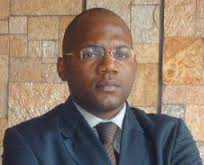 Sommaire
I- Le constat: l’Etat est le responsable principal de l’atteinte des objectifs de l’Agenda 2030Circuit 1: links between States and Human rights
Circuit 2: Links between Human Rights and Sustainable development goals
Exemple de statocentrisme inattendu :  « sovereignty over natural resources »
[Speaker Notes: Voir les « guiding principles on business and human rights on 16 june 2011 »]
II- Le contexte: les Etats affaiblis par les FFI
Ouganda 352 Mio USD
200 Mrd USD
(FMI)
100 Mrd USD (CNUCED)
Canada 344 Mio USD
100 Mrd USD
Réseau de justice Fiscale - LDCs)
Australie 755 Mio USD
7
Le secteur extractif ressource majeure de l’Afrique particulièrement concerné par cette hémorragie financière majeure
Corruption, fraude, blanchiment, activités criminelles
50 milliards de dollars / an
FFI
FFI dans industrie extractive
31 milliards de dollars
Pétrole, métaux précieux, minerais
Montant de la dette africaine par an:
     50 milliards de dollars
Croissance des résultats nets des entreprises minières sur 10 ans: 110%

Croissance des impôts: 13%
Montant des investissements de la Chine en Afrique par an: 20 milliards de dollars
8
Les initiatives nombreuses et plurielles sans résultats
201: .3 SAINJIPéTERSBURG
AFRICAN TAX
ADMINISTRATION  FORUM
48
III- Le challenge: pour une plus grande puissance financière des Etats
1- Contribuer à la réflexion en cours sur une fiscalisation internationale des grandes entreprises , en vue de renflouer les budgets des Etats, par le biais de comités d’experts variés : coopération avec OCDE, FMI,IGF, ATAC, etc…

 2- Capitaliser toutes les dynamiques de rééquilibrage des rapports entre les Entreprises internationales et les Etats riches en ressources naturelles, sur la base de la vision minière africaine de février 2009, au regard du traitement des entités infra-étatiques: coopération avec l’ECA, l’UA, et les organisations sous régionales africaines notamment.

3-Last but not the least, Réfléchir aux moyens de production d’un droit aux Etats et contraignant à une rémunération équitable pour les Etats, particulièrement en matière de ressources naturelles,  susceptible de générer des normes d’organisation et de fiscalisation plus juste à l’échelle planétaire: coopération entre les organes spécialisés des NU, l’ECA, l’UA, et les experts internationaux.